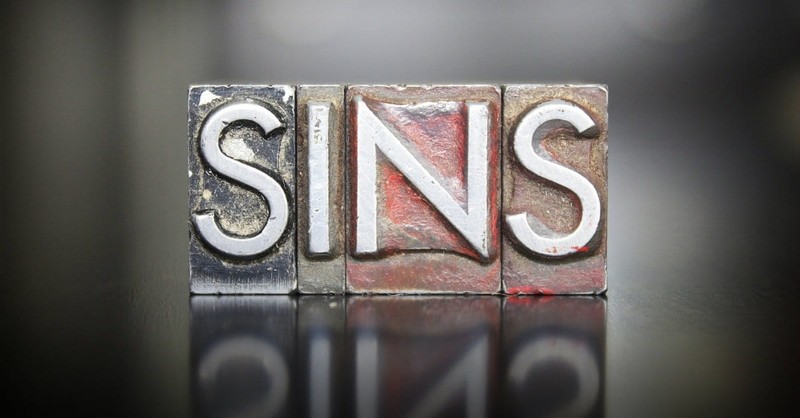 How could a Christian do that?
[Speaker Notes: Whenever something like this happens, it is an almost guaranteed thing for someone to ask, “How could a Christian do that?”]
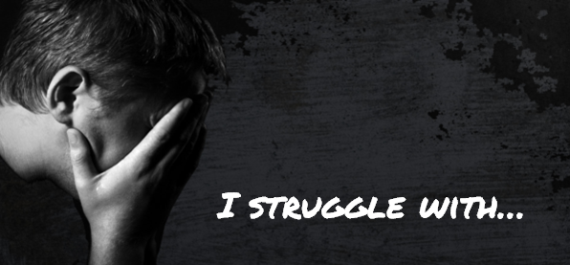 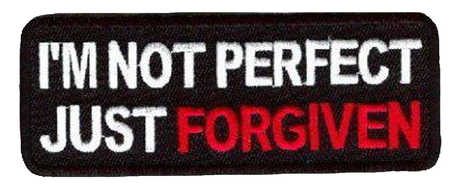 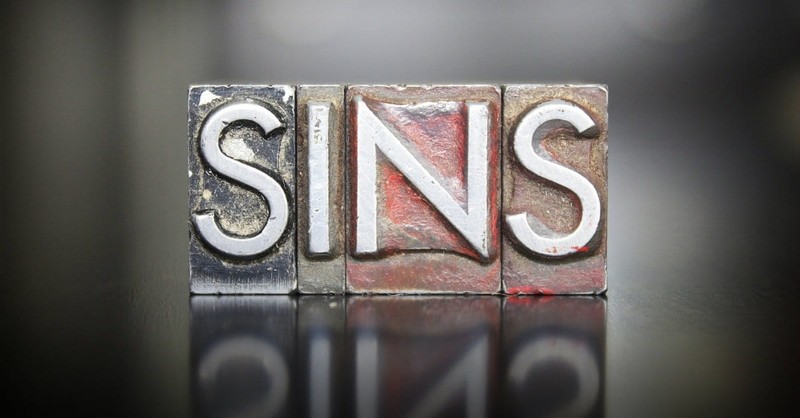 How could a Christian NOT do that?
[Speaker Notes: Whenever something like this happens, it is an almost guaranteed thing for someone to ask, “How could a Christian do that?”]
HOW CAN A CHRISTIAN NOT COMMIT THAT SIN?
Do not be deceived!
Pray (even more)
Remember God’s love!
Remember you’re not alone!
Let the temptation lead you to Christ!
God’s plan of salvation
Hear- Romans 10:17
Believe- Mark 16:16
Repent- Acts 2:38
Confess- Romans 10:9-10
Be baptized- Acts 22:16
Remain faithful- Revelation 2:10